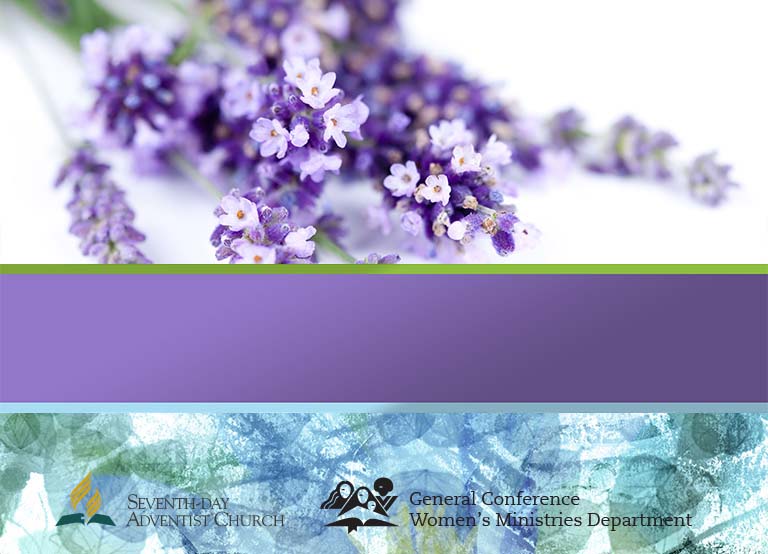 Salud Mental 
Para la Mujer

Entrenamiento
Vive Bien
PIENSA BIEN,
Un Recurso para las Iglesias sobre  Ministerio  de Salud  Integral
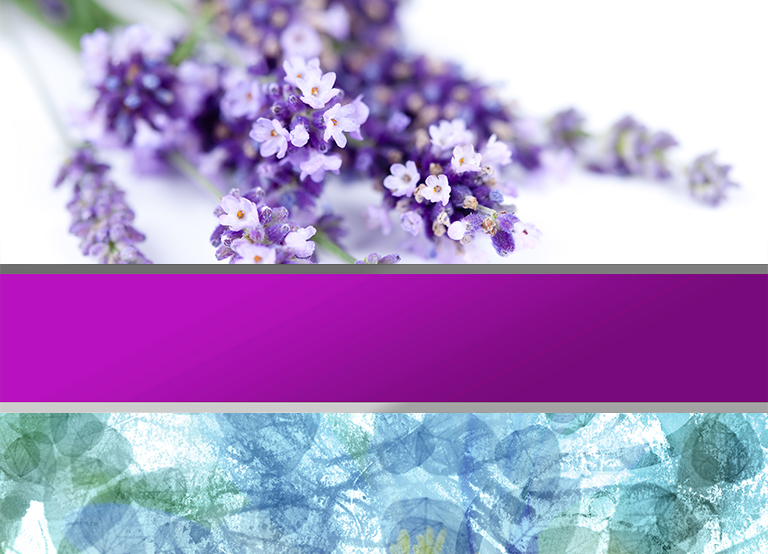 El Perdón y Tu Salud - Parte 2Adaptado de Yo Te Perdono, Pero… (Pacific Press, 2007) y otros recursos.
por Lourdes E. Morales-Gudmundsson, Ph.D.
.
[Speaker Notes: Bienvenido a la Parte 2 de nuestro seminario “EL Perdón y Tu Salud”. 
En la Parte 1 vimos el poder del perdón y definiciones de perdón. Estamos  aprendiendo a cómo liberarnos de heridas del pasado y enfocar la atención en el futuro. Exploramos nueve principios bíblicos acerca del perdón. En la Parte 2 de este seminario, consideraremos tres principios más,  veremos el enfoque R.E.A.C.H. y desarrollaremos más nuestra habilidad de perdonar. Continuaremos examinando los principios bíblicos acerca del perdón al considerar el principio número diez.]
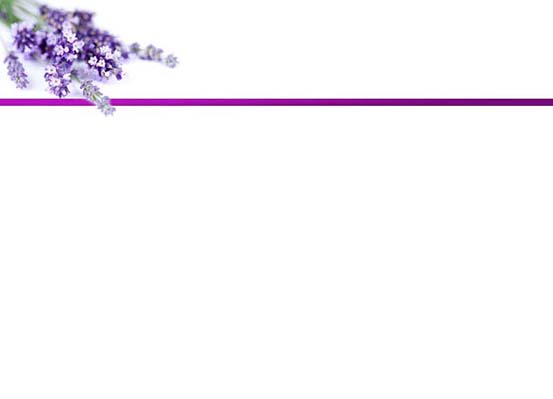 El perdón requiere que aceptes cambios
Principio # 10:
“Pero esto desagradó en extremo a Jonás, y se enojó”. 
Jonás 4:1
[Speaker Notes: Principio #10: El perdón requiere que aceptes cambios  (Jonás 4:1) “Pero esto desagradó en extremo a Jonás, y se enojó”. 

La historia de Jonás es instructiva en términos del poder transformador del perdón.
 
 
Aquí tenemos a un profeta de Dios que se rehúsa a seguir el mandato de Dios de llevar un mensaje de misericordia a los habitantes de una ciudad condenada. ¿Por qué? Porque él no quería que ellos cambiaran. Jonás temía que si Dios los perdonaba, ellos podrían cambiar su vida, ¡y él sentía que  esos paganos eran indignos de la misericordia de Dios… o de la de él!
 
Sin embargo, cuando se encuentra ahogándose en el vientre de la ballena, Jonás le pide a Dios que tenga misericordia de él. Obviamente siente que él sí es digno de la compasión de Dios. Y Dios vino hacia él. ¡Por supuesto! ¡Él era el profeta de Dios!
 
Cuando es arrojado a la playa y otra vez se le manda cumplir la voluntad compasiva de Dios hacia los ninivitas, el profeta va, pero va a regañadientes, todavía arrastrando los pies.
 
 
Podemos imaginar a Jonás tratando de encontrar algún valor redentor en esta asignación desagradable. Tal vez imaginaba su nombre registrado en los anales de los grandes predicadores del mundo, ya que, como resultado de su predicación, ¡fuego y azufre descendería del cielo para consumir a los salvajes ninivitas! No sabemos qué pasó por  su mente  cuando de mala gana caminaba penosamente hacia esa ciudad impía con tanta gente perversa en ella, pero sí sabemos una cosa: Las cosas no resultaron como Jonás esperaba. Como resultado de su predicación,  no cayó fuego del cielo, sino más bien todo el mundo, del rey hacia bajo, se arrepintió y, para empeorar las cosas, según Jonás, ¡Dios los perdonó!]
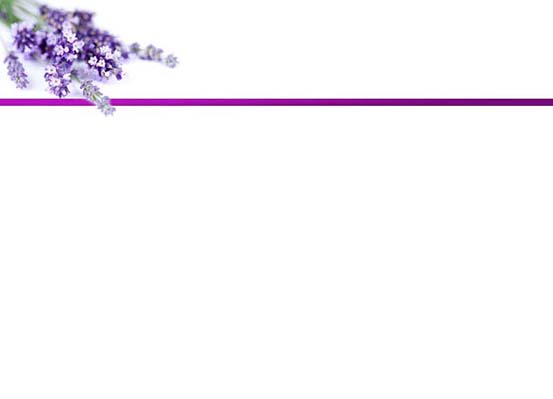 El perdón requiere que aceptes cambios
Jonás no estaba dispuesto a perdonar a los ninivitas porque no quería que ellos cambiaran. Su falta de voluntad para perdonar lo llevó a resentir el carácter misericordioso de Dios.
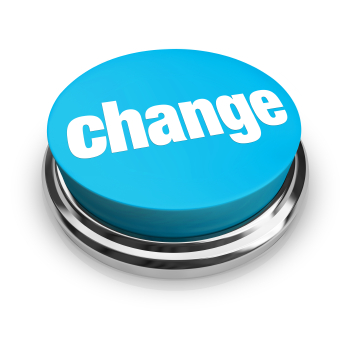 [Speaker Notes: En el capítulo 4 encontramos a Jonás quejándose  airadamente acerca de: 1) El carácter misericordioso de Dios y 2) Su propia percibida humillación a manos de un Dios desconsiderado. También encontramos a Dios tratando de razonar con él: Si Dios escoge perdonar un pueblo  arrepentido, ¿por qué Jonás habría de resentir esa prerrogativa divina? Además, ¿quién era Jonás para quejarse?—Dios lo había librado de ahogarse. ¿Por qué él no habría de rescatar de su segura destrucción a estos ninivitas arrepentidos?  Eso era asunto de Dios, no de Jonás.
 
Jonás no estaba dispuesto a perdonar a los ninivitas porque no quería que ellos cambiaran. Su falta de voluntad para perdonar lo llevó a resentir el carácter misericordioso de Dios. Al final del libro, no está claro si Jonás aprendió su lección,  pero su historia está ahí para que aprendamos a perdonar y aceptar  cambios en aquellos que nos lastiman. Esta aceptación abrirá la puerta de la confianza y la posibilidad de reconciliación.]
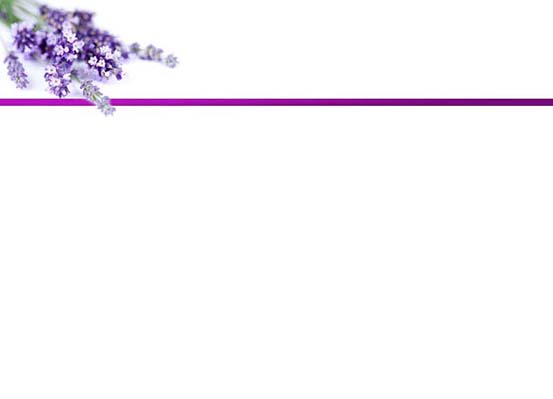 Perdónate a Ti Mismo
Principio # 11:
“Por lo demás, hermanos, todo lo que es verdadero, todo lo honorable, todo lo justo, todo lo puro, todo lo amable, todo lo que es de buen nombre; si hay virtud alguna, si algo digno de alabanza, en eso pensad.” 
Filipenses 4:8
[Speaker Notes: Principio #11: Perdónate a Ti Mismo (Filipenses 4:8) “Por lo demás, hermanos, todo lo que es verdadero, todo lo honorable, todo lo justo, todo lo puro, todo lo amable, todo lo que es de buen nombre; si hay virtud alguna, si algo digno de alabanza, en eso pensad.”  

¡Una de las personas más difíciles de perdonar es UNO MISMO!
 
 
Tienes expectativas acerca de ti mismo, y cuando no llenas esas expectativas, puedes convertirte en tu más despiadado acusador. La condenación es el más cruel de los tribunales y tiene el potencial de durar toda la vida.]
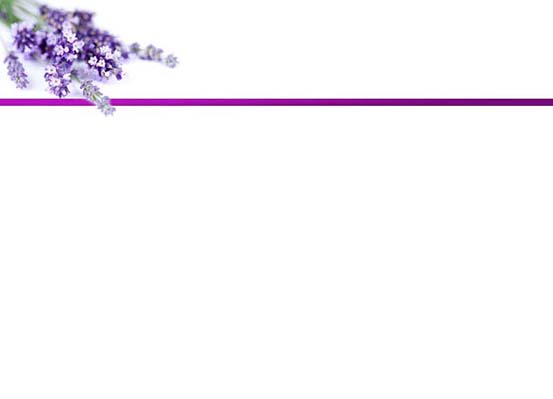 Perdónate a Ti Mismo
El no perdonarse a sí mismo puede paralizar a una persona, dejándolo atorado en el punto de  “ofensa imperdonable”. El perdón de sí mismo nos permite movernos más allá de tales ofensas y libera nuestras energías para vivir plenamente en el presente.
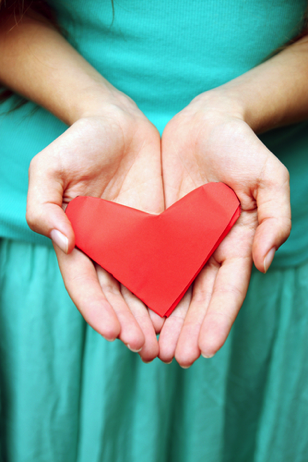 [Speaker Notes: En un programa de Oprah Winfrey, en 2011, el cual trataba sobre el perdón de uno mismo, se presentó al Dr. Phil McGraw ofreciendo asesoramiento a varias mujeres que no podían perdonarse a sí mismas. Una de ellas era Treva. Ella estaba en una reunión mientras su hijo Roy, de 13 años, y su hermanita, esperaban por ella en el auto. Treva les había dado instrucciones acerca de no jugar con la palanca de cambios; pero Roy, aburrido mientras esperaba a su mamá, comenzó a mover la palanca, cuando de repente el auto comenzó a moverse hacia atrás. Afortunadamente,  una valla de tela metálica detuvo el auto, pero Roy, no queriendo que su mamá supiera que había estado jugando con la palanca de los cambios,  comenzó a empujar el auto lejos de la valla. Mientras hacía esto, se resbaló y el auto  rodó hacia atrás, atropellándolo.
 
 
Aunque el accidente había ocurrido más de una década atrás, Treva era todavía incapaz, según sus palabras, “de encontrar un lugar donde puedo sentir que merezco perdón”.  El Dr. Phil señaló que su insomnio y agotamiento perpetuo eran la forma de castigarse a sí misma por el accidente y mantener vivo el recuerdo de su hijo. Llegó a creer que el permitir de alguna manera liberarse de este castigo propio, traicionaría la memoria de su hijo. Mientras tanto,  al invertir todas sus energías en ser leal al muerto, se había hecho indisponible a los vivos; es decir, a su hija y su marido.
 
El no perdonarse a sí mismo puede paralizar a una persona, dejándolo atorado en el punto de “ofensa imperdonable”. El perdón de sí mismo nos permite movernos más allá de tales ofensas y libera nuestras energías para vivir plenamente en el presente.]
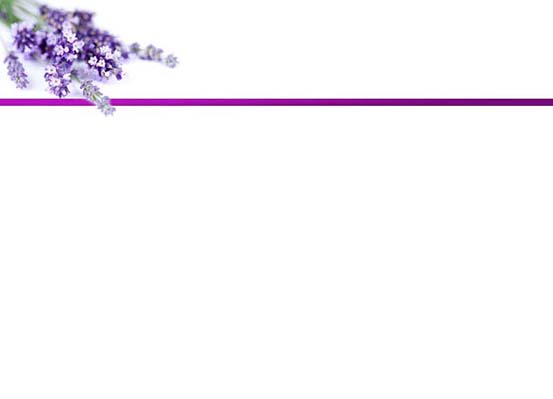 Sugerencias que pueden ayudarte a obtener el perdón de ti mismo:
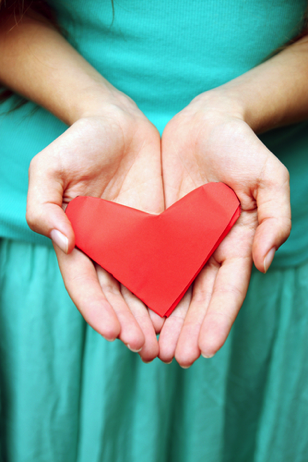 Cree sinceramente  que Dios te ha perdonado. 
Valórate a ti mismo como Dios te valora. 
 Cree que Dios es misericordioso.
[Speaker Notes: Las siguientes son algunas sugerencias que pueden ayudarte a obtener el perdón de ti mismo:

a. Cree sinceramente  que Dios te ha perdonado. A menudo he preguntado a las personas que no pueden perdonarse a sí mismas, si le han pedido a Dios que las perdone. La respuesta es invariablemente “Sí”. Luego pregunto: “¿Crees que Dios te ha perdonado?” Nuevamente, la respuesta es “Sí”. Entonces pregunto: “¿Tu nivel de perdón que es más alto que el de Dios?  Si Dios te ha perdonado, ¿no es esto suficiente?, ¿o has establecido más expectativas  que las de  él,  que sientes que debes cumplir?” “Si confesamos nuestros pecados, él es fiel y justo para perdonar nuestros pecados y limpiarnos de TODA maldad” (1 Juan 1:9; mayúsculas añadidas). Esa es la norma; no hay más pecados para ser expiados una vez que hemos pedido a Dios que se ocupe del pecado que percibimos como imperdonable. Naturalmente, debes ser paciente contigo mismo en este proceso de aceptar el perdón de Dios como “suficiente,”  pero cuando lo haces, eres verdaderamente libre.
 
 
 
b. Valórate a ti mismo como Dios te valora.  Nuestro valor no es establecido por un padre, un hermano, o un líder religioso, ni siquiera por nosotros mismos. Dios ha fijado nuestro valor una vez y por todas en la cruz de Cristo. Fue pagado un precio infinito por nuestra redención, porque somos infinitamente valiosos para Dios.
 
 
c. Cree que Dios es misericordioso.  Muchos cristianos piensan en Dios en términos de su padre terrenal violento o abusivo. La misericordia es el rasgo más sobresaliente de nuestro Padre celestial. En Éxodo 34:6, Dios es descrito como “misericordioso y piadoso, tardo para la ira y grande en misericordia y verdad”. Es esta visión positiva del  Dios paternal  la que se necesita  para creer que, si Dios ha sido misericordioso en perdonarme, tengo permiso de extenderme esa misericordia a mí mismo.]
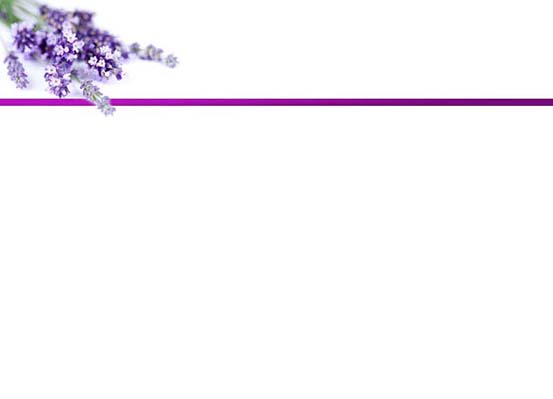 Sugerencias que pueden ayudarte a obtener el perdón de ti mismo:
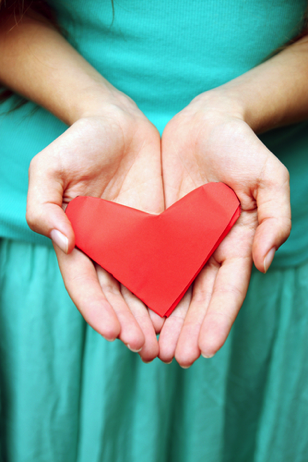 Acepta el poder de Dios para vivir con las consecuencias del error. 
 Aprende a filtrar lo que llega a tu mente.
[Speaker Notes: d. Acepta el poder de Dios para vivir con las consecuencias del error.  Un error no es lo mismo que un pecado. Un error o falta, es accidental y de naturaleza no intencional. Y no hay mortal que nunca haya cometido un error. Algunos errores no acarrean consecuencias duraderas. Pero algunos sí.  Dos hermanos, uno de ocho y otro de seis años,  estaban jugando en la sala cuando el menor de los dos encontró la pistola cargada de su papá. Antes que su hermano se la pudiera quitar, el arma se disparó, matando al hermano mayor. Hay promesas maravillosas en la Palabra de Dios que pueden ayudar a  hacer frente a la terrible culpabilidad derivada de una situación tal. “Venid a mí todos los que estáis trabajados y cargados, y yo os haré descansar” (Mateo11:28); “Echa sobre Jehová tu carga, y él te sustentará. No dejará para siempre caído al justo” (Salmos 55:22). Un consejero profesional puede ayudar también a hacer frente a tales consecuencias.
 
 
e. Aprende a filtrar lo que llega a tu mente.  En lugar de revisar los errores o delitos pasados, enfoca tu atención en lo que levantará tu ánimo y confirmará tu fe.  No aceptes definiciones  acerca de ti mismo  ofrecidas por otros, a menos que coincidan con la definición de Dios acerca de cuánto realmente vales. Recuerda, nuestro valor corresponde al de la vida del Hijo de Dios, ¡y ahora somos hijos e hijas  del Dios Altísimo! No lo olvides—Dios no lo olvida. Cuando vengan  pensamientos de desánimo, sigue el consejo de  Filipenses 4:8, “Por lo demás, hermanos, todo lo que es verdadero, todo lo honesto, todo lo justo, todo lo puro, todo lo amable, todo lo que es de buen nombre… si algo digno de alabanza, en esto pensad” (se añadió el énfasis).]
“Perdona” a  Dios
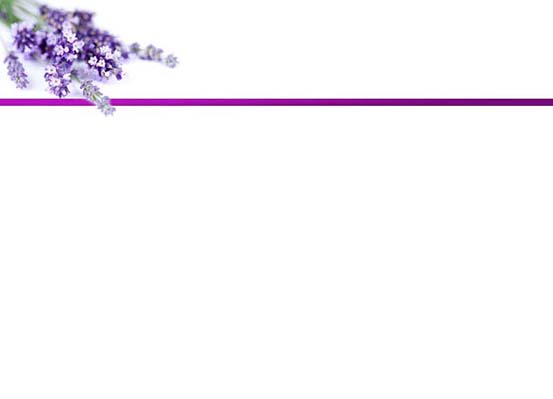 Principio # 12:
“Desnudo salí del vientre de mi madre, y desnudo volveré  allá. Jehová dio, y Jehová quitó; sea el nombre de Jehová bendito”. 
Job 1:21
[Speaker Notes: PRINCIPIO #12: “Perdona” a  Dios (Job 1:21; 19:25; Job 10:2) “Desnudo salí del vientre de mi madre, y desnudo volveré  allá. Jehová dio, y Jehová quitó; sea el nombre de Jehová bendito.” Job 1:21

“¿Perdonar a Dios? Pero Dios nunca ha pecado para que tenga la necesidad de ser perdonado. ¿Qué quieres decir?”  Estas eran las preguntas que podían leerse en los rostros perplejos de un grupo de mujeres hispanas en San Antonio, Texas, algunos años atrás, cuando el título apareció en la pantalla.
 
 
Para poder ayudarles a entender lo que quería decir, les pedí que dibujaran  en su mente el cuadro de una madre y su hija de 17 años. La niña tenía una maravillosa personalidad extrovertida, era una cristiana modelo, involucrada en las actividades de la iglesia, servicio comunitario y estudiante en la lista de honor de su escuela secundaria, esperando asistir a una de las mejores universidades de la nación. Una tarde, mientras manejaba de regreso a casa luego del ensayo del coro, murió en el acto por causa de un conductor ebrio.
 
 
Entonces se les preguntó a las damas, “¿Piensan que una de las respuestas de esta madre a esta inexpresable tragedia, podría haber sido inclinar su cabeza en aceptación y al mismo tiempo levantar el puño en protesta a un Dios que ella piensa que podría haber intervenido para salvar a su hija?” ¿No veía Dios  el valioso ser humano que era esta niña?  ¿No le importarían las contribuciones que ella haría a la sociedad, contrariamente al caso del ebrio que todavía está sano y salvo?]
“Perdona” a  Dios
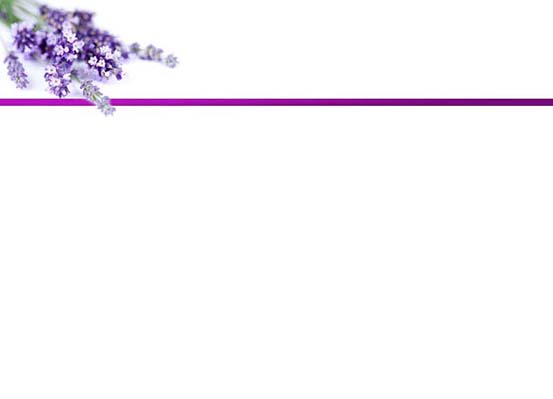 “Yo sé que mi Redentor vive…y después de deshecha esta mi piel, en mi carne he de ver a Dios”.
 Job 19:25
[Speaker Notes: El mal perpetrado contra el inocente es lo que enfrenta al ser humano con el dilema de perdonar a Dios. Fue lo que hizo a Job interrogar en voz alta acerca de sus propios sufrimientos. Todo lo que podía quitársele a un hombre le había sido quitado a Job: sus posesiones materiales, sus hijos, su salud—todo excepto su esposa, quien, en su propio horrendo dolor de perder a sus hijos y ver a su esposo sufrir una muerte lenta y horrible, le dijo que maldijera (en algunas versiones, “bendijera”) a Dios y muriera. Ella no fue castigada por expresar estas palabras que surgieron de su gran dolor, pues encontramos que eventualmente Job tuvo otra familia. A su esposa, quien pasó por el sufrimiento juntamente con él, se le permitió producirle una nueva familia y gozar de los frutos de la restauración de Job.
 
 
Job inició su jornada de sufrimiento declarando su fe en Dios: “Desnudo salí del vientre de mi madre, y desnudo volveré  allá. Jehová dio, y Jehová quitó; sea el nombre de Jehová bendito.” (Job 1:21); “Yo sé que mi Redentor vive…y después de deshecha esta mi piel, en mi carne he de ver a Dios” (Job 19:25, 26,).]
“Perdona” a  Dios
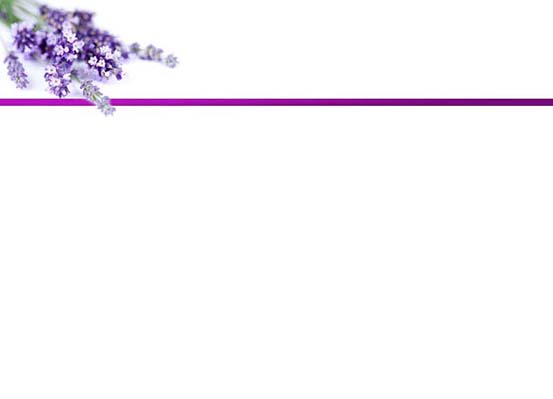 “Diré a Dios: No me condenes,
hazme entender por qué pleiteas conmigo”
Job 10:2
[Speaker Notes: Pero a medida que se hunde en la realidad de la situación, Job demanda una explicación de parte de Dios: “Dime qué es lo que tienes contra mí” (Job 10:2, NVI). Está claro que Job piensa que Dios ha cometido una ofensa contra él. El mensaje implícito del libro completo es que Job  necesita encontrar una razón para perdonar a Dios por lo que le está sucediendo, lo cual claramente atribuye a Dios y a nadie más. 
 
 
Después de 37 capítulos de escuchar a Job quejarse y a sus amigos ofrecerle consejo desatinado, Dios se dirige a Job, diciéndole: “Ciñe tus lomos como un hombre” (Job 38: 1;  EV) y procede a abrumar al sorprendido Job con evidencias de su infinita sabiduría y poder, para que el  “perfecto y recto” Job comience a entender, por primera vez, que Dios es eminentemente digno de su confianza. Al final, Job tiene que admitir “yo hablaba lo que no entendía, cosas demasiado maravillosas para mí, que yo no comprendía…de oídas te había oído; más ahora mis ojos te ven. Por tanto me aborrezco, y me arrepiento en polvo y ceniza” (Job 42:3-6).
 
Podemos concluir que “perdonar a Dios” significa que hay momentos en que perdemos de vista a Dios y comenzamos a preguntarnos si él se preocupa por nuestra vida. Podemos imaginar los padres, cónyuges e hijos  que han sido víctimas de crímenes atroces, como lo que experimentamos en el 9/11, o los tiroteos en la Escuela Secundaria Columbine y, más recientemente, los niños inocentes que murieron en la Escuela Elemental Sandy Hook. ¿Dónde estaba Dios?, escuchamos preguntar a la gente. Como creyentes cristianos, entendemos que Dios nunca está ausente de la tragedia humana. Aquel que nos creó siente profundamente con nosotros el sufrimiento sin sentido provocado por fuerzas inexplicables. Su plan general de salvación todavía está en su lugar, a pesar de las actuaciones del “misterio de iniquidad” en nuestro mundo. Y el mal es tan misterioso como el amor insondable de Dios para la humanidad. Es nuestra fe lo que ayuda a movernos más allá del  “¿por qué?” en aceptación de la voluntad inescrutable de Dios para nuestra vida. En última instancia, la solución para  “perdonar a Dios” es aprender que puede confiarse plenamente en él, sin importar cuán inexplicables sean los eventos en nuestra vida.]
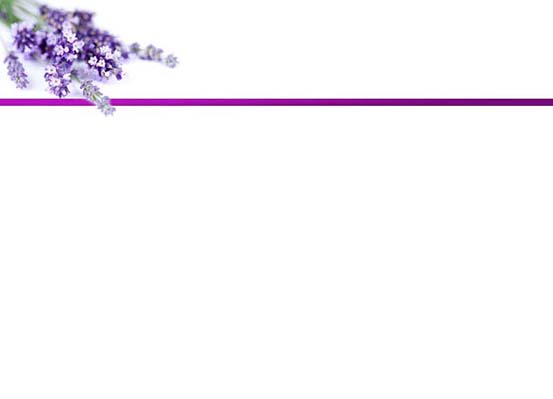 estrategias útiles para sobrellevar un evento doloroso.
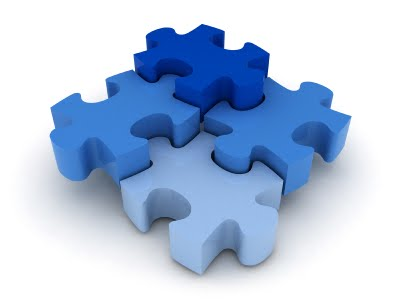 [Speaker Notes: Ahora que hemos repasado estos fundamentales principios bíblicos acerca del perdón, estamos listos para  analizar por qué es más difícil para algunas personas que para otras perdonar y ser perdonados. También veremos algunas estrategias útiles para sobrellevar un evento doloroso.]
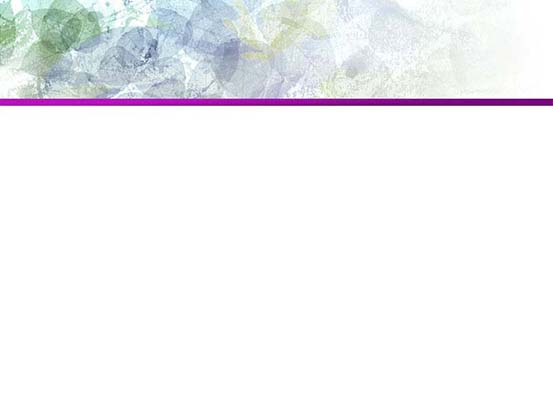 Ciertos rasgos de personalidad pueden inhibir o contribuir al ejercicio del perdón.
Inhibidores del Perdón
Rumiar 
Narcisismo
Pensamiento neurótico
Introversión
Ansiedad
Ira
Facilitadores del Perdón 
•   Rasgo de humildad
•   Rasgo de gratitud
•   Rasgo de 	preocupación 	empática
Apertura
[Speaker Notes: ¿POR QUÉ PARA UNAS PERSONAS ES MÁS FÁCIL PERDONAR QUE PARA OTRAS?
 
 
De seguro, hay eventos acerca de los cuales todos coincidimos que son difíciles de perdonar: Por ejemplo genocidio y crímenes masivos. Pero en un nivel más personal, ¿has notado que hay personas a las que se les hace más fácil o más difícil perdonar, que a otras? Para algunos, un delito similar pasará sobre ellos como agua sobre la espalda de un pato; y para otros, será causa de resentimiento permanente y falta de perdón.
 
 El psicólogo Everett Worthington, Jr. ha encontrado que  ciertos rasgos de personalidad pueden inhibir o contribuir al ejercicio del perdón.
 
 
 
Inhibidores del Perdón
 
 
•   Rumiar o cavilar demasiado: Una personalidad que tiende a recordar un mal infinitamente y nunca olvidarlo.
•   Narcisismo: Una personalidad que cree que el mundo gira alrededor del eje de su propia persona. La persona piensa que nunca se equivoca y la tendencia es a culpar a otros por cualquier cosa que salga mal.
•   Pensamiento neurótico: Una personalidad que se obsesiona con ideas o personas.
•   Introversión: Una personalidad que se aísla a sí misma de los demás.
•   Ansiedad: La persona fácilmente se pone ansiosa, ya sea por experiencias de origen familiar o simplemente como tendencia de personalidad.
•   Ira: Ya sea a causa de experiencias de origen familiar o simplemente por tendencias de personalidad, la persona puede enojarse fácilmente.
 
 
Facilitadores del Perdón (rasgos ya sea cultivados a largo plazo, o de característica innata)
 
 
•   Rasgo de humildad
•   Rasgo de gratitud
•   Rasgo de preocupación empática
•   Apertura
 
La próxima vez que alguien “sacuda tu jaula,” piensa en qué forma tu personalidad afecta tu habilidad de encarar esa ofensa. Sé paciente contigo mismo si es que tienes algunos de esos “inhibidores de perdón.” Recuerda,  el orar te ayudará a cambiar esos inhibidores en  facilitadores de sanidad o de perdón.]
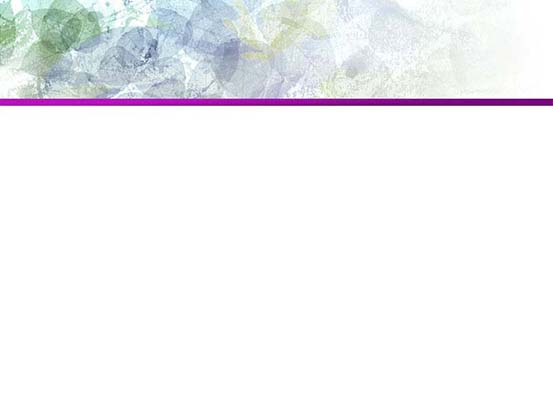 ESTRATEGIAS PARA SUPERAR UNA OFENSA DEL PASADO A TRAVÉS DEL PERDÓN
El modelo de perdón R.E.A.C.H., de Worthington 
(forma acróstico en inglés, no en español) 
Recordar el dolor 
Empatizar con el ofensor 
Otorgar el regalo altruista del perdón
Compromiso de perdonar. 
Aférrate del perdón
[Speaker Notes: ESTRATEGIAS PARA SUPERAR UNA OFENSA DEL PASADO A TRAVÉS DEL PERDÓN
 El modelo de perdón R.E.A.C.H., de Worthington 

1.  Recordar el dolor en todo su doloroso detalle. Reconoce que la ofensa te hirió y determina cómo te lastimó. El reconocimiento es importante como punto de partida. ¡Si excusas o pasas por alto la ofensa, no habría nada que perdonar!
  
2.  Empatizar con el ofensor al imaginarlo como un niño vulnerable, víctima de la misma manera que él te ha victimizado.
 
 3.  Otorgar el regalo altruista del perdón. Reconociendo claramente cómo te ha herido esta persona, eliges otorgarle el regalo de tu perdón.  El perdón es siempre un regalo porque no puede revertir los efectos de una ofensa y retornar todo a la forma como estaba antes de la ofensa. Solamente puede mejorar y suavizar los efectos de una ofensa al intencionalmente cubrirlos con un manto de gracia.
 
 
4.  Compromiso de perdonar. Tomas la decisión  de perdonar  para comenzar la “jornada del perdón”. El perdón no es un evento de una sola vez, sino un viaje que lleva, eventualmente, a la completa libertad de los efectos emocionalmente dañinos de una ofensa.
 
 
5.  Aférrate del perdón. Habrá días en que será más difícil mantener tu compromiso de perdonar a otros. Aun así, no te des por vencido demasiado pronto —pueden sorprenderte las recompensas de la suave persistencia.]
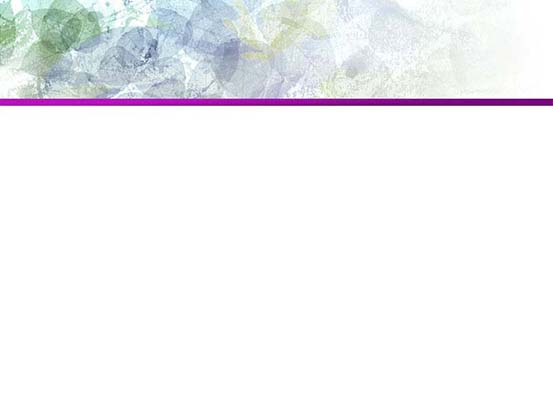 R.E.A.C.H.  en casos de  ofensas graves
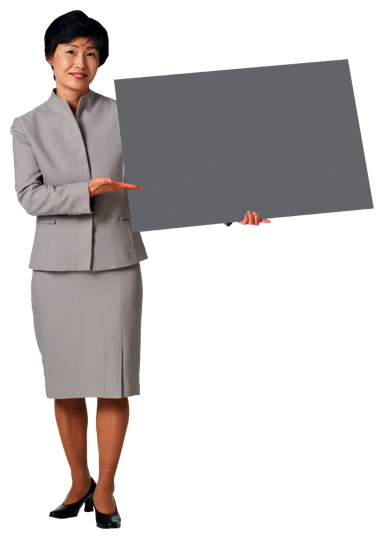 ¿Cómo  trabaja el modelo R.E.A.C.H.  en casos de  ofensas graves, tales como asesinato, violación y violencia física?
R.E.A.C.H.
[Speaker Notes: ¿Cómo  trabaja el modelo R.E.A.C.H.  en casos de  ofensas graves, tales como asesinato, violación y violencia física?]
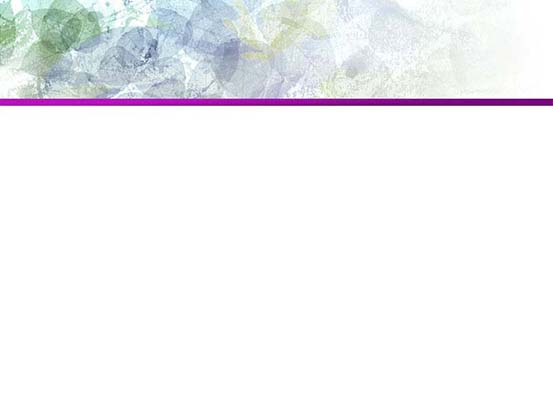 1. El informar estas ofensas a las autoridades debe ser el primer paso al moverse hacia la posibilidad del perdón.

2. Puedes comenzar el proceso R.E.A.C.H. recordando el crimen cometido en tu contra.
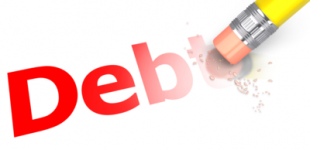 [Speaker Notes: 1. Primeramente, existen leyes que tienen que ver con los asesinos, violadores y otros que cometen actos violentos. El informar estas ofensas a las autoridades debe ser el primer paso al moverse hacia la posibilidad del perdón. Mi decisión de perdonar no significa que no debe llevarse a cabo la justicia de acuerdo a las leyes del país. Como cristianos, creemos que tenemos que dar a César lo que es de César y a Dios lo que es de Dios (ver Marcos 12:17). En otras palabras, los gobiernos humanos deben respetarse porque son establecidos para proteger a las personas a las cuales gobiernan. Los gobiernos pueden ser corruptos y pueden rehusarse a cumplir con los privilegios dados por Dios, pero por lo general, el sistema judicial de un país está para proteger al inocente. Si yo, como un contribuyente, cumplo mi deber al pagar mis contribuciones, debo esperar que mi gobierno me proteja de aquellos que me quieren hacer daño.
 
 
2.  Asumiendo que al ofensor se le ha juzgado de acuerdo a las leyes de la nación y tú eres la víctima, puedes comenzar el proceso R.E.A.C.H. recordando el crimen cometido en tu contra. Es importante darte suficiente tiempo para procesar en qué forma este crimen te ha afectado. ¡El ofrecer perdón antes de tiempo te hará sentir doblemente traicionado por el mismo autor de los hechos! Este proceso de recordar puede llevarse a cabo anotando los hechos y sentimientos de la ofensa. El poner por escrito los elementos de la ofensa es una forma de exteriorizarla y verla objetivamente. Esta oportunidad para la objetividad  es importante para ayudarte a moverte hacia la fase siguiente de R.E.A.C.H., ya que sirve para “explicar” y hacer que tenga sentido lo que sucedió. La necesidad de que “tenga sentido” un crimen sin sentido es muy grande en la parte afectada, particularmente en los días y semanas después del penoso suceso.]
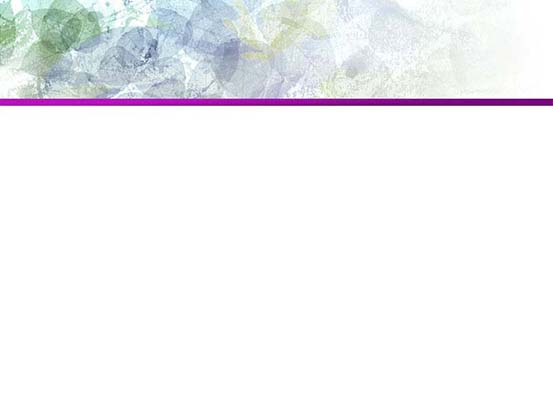 Reestructurar en tu mente la imagen del autor del crimen a través del razonamiento de la empatía te va a ayudar mucho  para  sacar de tu mente y corazón sentimientos de indignación e ira. 
Puedes ahora decidir cuándo le darás el regalo del perdón.
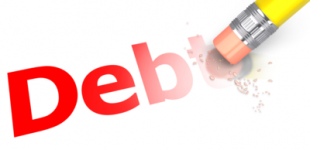 [Speaker Notes: 3.  Reestructurar en tu mente la imagen del autor del crimen a través del razonamiento de la empatía te va a ayudar mucho  para  sacar de tu mente y corazón sentimientos de indignación e ira. La estrategia más útil para hacerlo es intentar ver al ofensor como un niño vulnerable. Ya sea a través de información recopilada o simplemente a través de tu imaginación, puedes imaginar al ofensor como un niño victimizado por un padre o una madre abusivos o por ambos, privado de oportunidades de disfrutar los placeres de la protección y amor  paternal  o al acceso a la educación para prepararlo para la vida. Puedes imaginar la ira acumulándose en ese niño que es golpeado y abandonado  regularmente y a este niño sacando esa ira en forma dañina contra los demás.
 
Si disfrutaste de una crianza “privilegiada”, con padres amorosos, una red de apoyo de familiares y amigos, acceso a la familia de la iglesia y una educación que te ha preparado para una carrera fructífera,  puedes  comparar tu vida con la del ofensor.  En este proceso  no estás justificando lo que esa persona te hizo, sino intentando caminar en sus zapatos e imaginando cómo reaccionarías si tus padres hubieran sido abusivos y te hubieran negado una vida de oportunidades. Debe permanecer claro en tu mente el hecho de que no estás tratando de explicar lo que la persona hizo, sino empatizar a través de este proceso de empatía, ver a esta persona no unilateralmente como un “monstruo”,  sino como un ser humano multifacético y complicado, él mismo una víctima.
 
 
4.  Una vez que te sientas cómodo con la nueva imagen que tienes del ofensor, puedes ahora decidir cuándo le darás el regalo del perdón. Teniendo en mente la nueva visión del ofensor y entendiendo que tu perdón en ninguna manera justifica lo que hizo, escoges ofrecer a esta persona la rama de olivo del perdón. Nadie puede obligarte a hacer esto—debe surgir profunda y sinceramente de tu propia voluntad, si es que va a ser de alguna utilidad para ti o para el ofensor. ¡Un “perdón” no sincero u obligatorio,  no funcionará! De hecho, puede dejar cicatrices más profundas en ti, así como en el ofensor, que si nunca hubieras ofrecido tu perdón. Tal  “perdón”  los  disminuiría a ambos.]
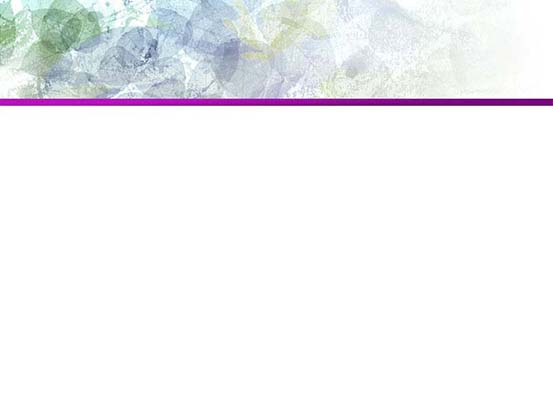 5. El perdón es tanto una decisión de un momento, como un compromiso de toda la vida para mantener esa promesa de perdón.
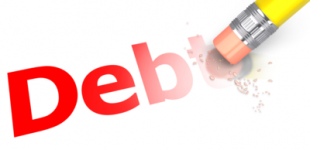 [Speaker Notes: 5.  Una vez ofrecido el perdón a tu ofensor, has iniciado el “viaje del perdón”. La decisión de perdonar ocurre como resultado de una elección que has hecho, ¡pero ahora tienes que vivir con esa elección! Por lo tanto, el perdón es tanto una decisión de un momento, como un compromiso de toda la vida para mantener esa promesa de perdón.
 
 
Ken Sande, autor de The Pacemaker (El pacificador) y fundador de una organización cristiana que usa principios cristianos para intervenir en la solución de conflictos, da los siguientes cuatro componentes de la promesa de perdón: 1) No voy a cavilar en este incidente. 2) No traeré a colación nuevamente  este incidente y lo usaré en tu contra. 3) No hablaré a otros acerca de este incidente. y 4) No permitiré que este incidente  se interponga entre nosotros u obstaculice nuestra relación personal.
 
La forma como funciona esta promesa dentro de un crimen atroz queda ilustrada en la experiencia del Sr. Azim Khamisa. Su hijo Tariq, un joven estudiante universitario prometedor,  quien estaba repartiendo pizza ese fatídico verano en 1995 para ganar dinero para pagar sus estudios,  fue muerto a tiros por Tony Hicks, de 14 años de edad, miembro de una pandilla, nieto de Ples Felix, un abuelo trabajador que se había ocupado de la crianza del muchacho cuando sus padres lo abandonaron. Después de transcurrir algún tiempo, el  Sr. Khamisa se acercó al  Sr. Felix para dejarle saber que él había perdonado a Tony y para invitar al  Sr. Felix a que se uniera a sus esfuerzos en contra de la violencia juvenil. Desde esa reunión inicial, los dos hombres han compartido su historia con miles de niños de escuela elemental y secundaria por toda la nación.
 
 
El Sr. Khamisa ha tomado una tragedia y la ha transformado en una oportunidad de servicio a favor de otros. Él y el  Sr. Felix no se quedaron cavilando todo el tiempo  en el incidente, sino que lo usaron como un trampolín para educar  a jóvenes acerca de la importancia de utilizar medios pacíficos para resolver sus conflictos. No usó la muerte de su hijo para actuar en contra  de  Tony Hicks y su abuelo, sino que demostró amor y compasión poco común hacia ellos al enfrentar el terrible crimen. Cuando ellos hablan acerca del incidente, es sólo con el propósito de llamar la atención de los jóvenes, quienes de otra manera no le darían importancia al tema de la violencia juvenil. Y, finalmente, el  Sr. Khamisa ha usado lo que lo podía haberlo alienado fácilmente del asesino de su hijo, como una oportunidad para construir una relación personal entre su familia y la de Ples Felix, incluyendo, y en forma especial, a Tony.]
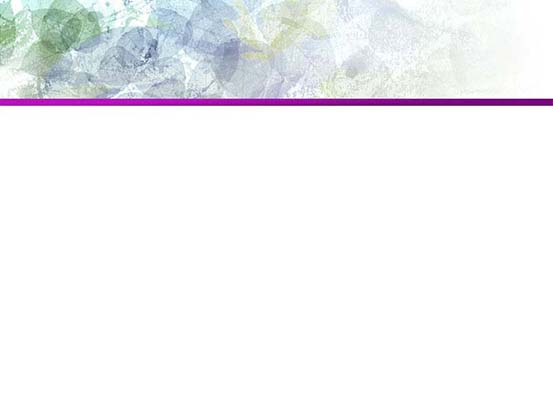 6.  El comprometerse al perdón implica el precio de un nuevo compromiso cada día en donde  la oración te será muy útil.
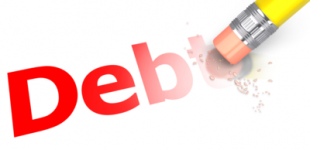 [Speaker Notes: 6.  El comprometerse al perdón implica el precio de un nuevo compromiso cada día. 
 
El aferrarse a la promesa del perdón requerirá fortaleza espiritual y las batallas ocasionales con los recuerdos que tratarán de minar tal compromiso. Tendrás buenos y malos días; algunos días serán más fáciles que otros, pero al final, tu compromiso te traerá sanidad y salud, ¡y quién sabe cuántos más serán bendecidos con tu ejemplo y testimonio acerca del poder del perdón!
 
 
Es en la jornada diaria del perdón en donde que la oración te será muy útil. Particularmente en esos días cuando los recuerdos dolorosos amenazan con abrumarte, ve a Dios en oración y pide fortaleza solamente  para ese día. La oración evitará que tomes la pendiente resbaladiza hacia el pasado y te mantendrá arraigado en el presente. El estar consciente del presente a través de la  oración,  te dará cierta victoria sobre pensamientos desalentadores y reavivará en ti la esperanza.]
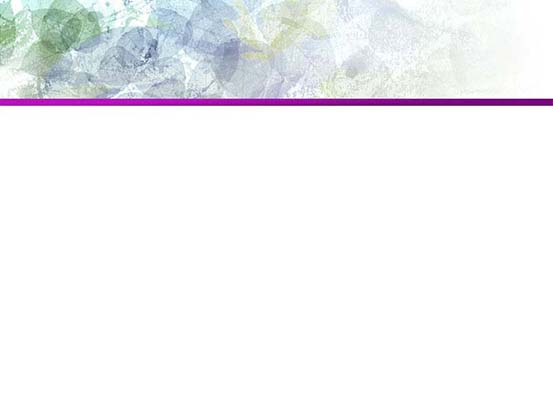 Brindando y recibiendo el perdón
"Si tu hermano peca contra ti, ve y muéstrale su falta entre tú y él solo. Si te oye, habrás ganado a tu hermano. 
Si no te oye, toma aún contigo a uno o dos, para que en boca de dos o tres testigos conste toda palabra. Y si no los oye a ellos, dilo a la iglesia. Y si no oye a la iglesia, tenlo por gentil y publicano”.
 Mateo  18:15-17
[Speaker Notes: Así que, ¿qué debo hacer exactamente en cuanto a dar y recibir perdón? ¿Dónde comienzo si yo soy el ofensor? ¿El ofendido? Las siguientes son algunas sugerencias a considerar. El modelo bíblico para la solución de conflictos para los creyentes cristianos puede encontrase en  Mateo 18:15-17.

  "Si tu hermano peca contra ti, ve y muéstrale su falta entre tú y él solo. Si te oye, habrás ganado a tu hermano. Si no te oye, toma aún contigo a uno o dos, para que en boca de dos o tres testigos conste toda palabra. "Y si no los oye a ellos, dilo a la iglesia. Y si no oye a la iglesia, tenlo por gentil y publicano”.]
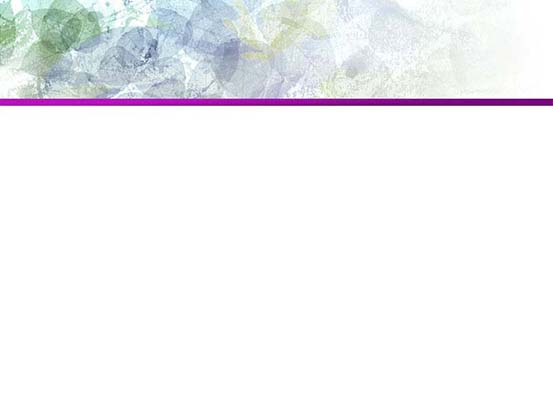 ¿QUÉ SI SOY YO EL OFENSOR?
Si eres el ofensor, debes ver a la persona que heriste y pedirle perdón.
Debes hacerlo sin ofrecer excusas. 
Si la persona que has ofendido acepta tu disculpa, has ganado un amigo. 
Ora por esta persona
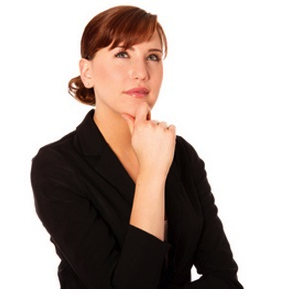 [Speaker Notes: ¿QUÉ SI SOY YO EL OFENSOR?

1.  Si eres el ofensor, debes ver a la persona que heriste y pedirle perdón.
 
 
2. Debes hacerlo sin ofrecer excusas. Una disculpa cargada de excusas puede hacer más daño que ninguna disculpa en absoluto, porque indica que, de hecho, no estás arrepentido, sino que estás justificando tus acciones.
 
3.  Si la persona que has ofendido acepta tu disculpa, has ganado un amigo. Si la persona no acepta tu disculpa,  no estás obligado a hacer nada más que continuar amando a esta persona. Esto no quiere decir que debes continuar viviendo con una persona que toma ventaja de tu perdón para hacerte daño.  Puedes  perdonar manteniendo  tu  distancia.  En el caso de parejas casadas, la Iglesia Adventista del Séptimo Día permite la separación legal no solo por infidelidad, sino también por violencia doméstica (ver el Manual de la Iglesia Adventista, revisión 2010, página 165, #6 and #7). Si tu ofensor ha indicado mediante palabra y actos que no quiere tener una relación honorable contigo, debes aceptar su decisión de no tener dicha relación. Esto es lo que hace Dios con pecadores impenitentes —Él acepta su decisión de no tener una relación con él.
 
4.  Ora por esta persona, pide a Dios que suavice su corazón y le permita darse cuenta de que su salvación está en riesgo por no estar dispuesta a extenderte su perdón, aun cuando Dios le ha extendido su perdón a ella. Como cristianos y “los perdonados”, ¡el perdón es un mandato, no una sugerencia!]
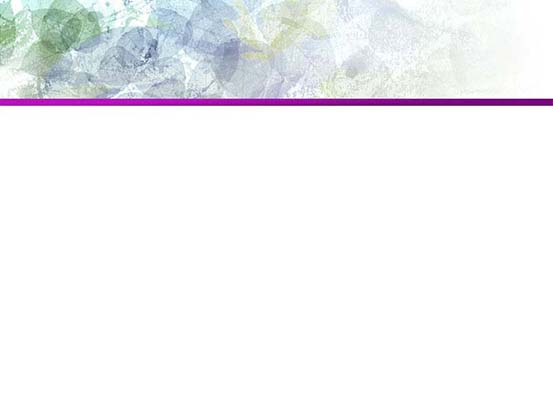 ¿QUÉ SI SOY EL OFENDIDO?
1.  Puedes acercarte a tu ofensor y dialogar con él en una “conversación de confrontación”.
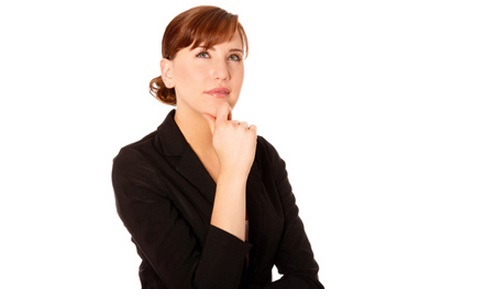 [Speaker Notes: ¿QUÉ SI SOY EL OFENDIDO?

1.  Puedes acercarte a tu ofensor y dialogar con él en una “conversación de confrontación”. Esto puede hacerse en un lugar neutral donde ambos se puedan sentir “seguros” al abrir su corazón uno al otro. Puedes intentar  sacar  una  disculpa  de  tu  ofensor, pero no vayas a este encuentro esperando una. En esta conversación puedes en forma gentil hacer ver al ofensor que te ha ofendido. Su reacción puede variar, de contrición inmediata, a ataques personales contra ti (verbales o aun físicos). Por esa razón, si crees que no es seguro enfrentar al ofensor solo, busca un amigo o líder de iglesia de confianza que te acompañe a este encuentro.  El principio bíblico de ir directamente al ofensor es una forma de no solamente hacerle ver su ofensa, sino de hacerle saber que otros saben de su mala conducta. A menudo el remover el  “secreto”  acerca de lo que está aconteciendo en la esfera privada de tu relación, trayéndolo a la esfera “pública”, donde otros se enteran de la conducta inaceptable, será capaz de cambiar la conducta del ofensor hacia ti. En otros casos, tal vez no sea suficiente.]
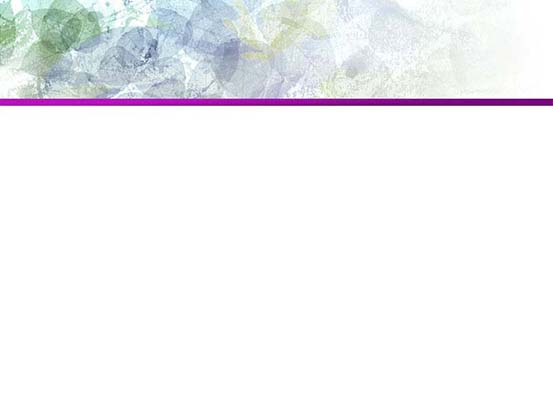 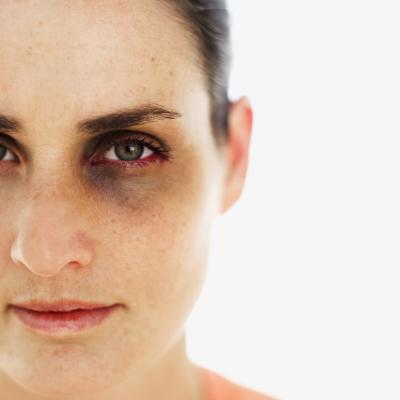 2.  
La historia de Amber:
[Speaker Notes: 2.  La historia de Amber: Jay y Amber habían estado casados durante cinco años cuando Jay comenzó a comportarse en forma agresiva hacia su esposa. Parecía que  ella no podía hacer nada que fuera correcto y,  cualquier  pequeño paso en falso percibido, desataba una serie de comportamientos abusivos. Amber sentía que, como cristiana, tenía que soportar los empujones, bofetadas e insultos verbales  y “perdonarlo”. Pero al pasar el tiempo, comenzó a sentir un profundo resentimiento contra él por el contraste que presentaba entre su persona pública y su conducta privada. En la iglesia, él era un modelo de cristiano en palabras y acciones; en la casa era totalmente otra persona diferente.
 
Finalmente, un día, después de haber aguantado mucho, Amber decidió enfrentarlo con el hecho de su conducta hiriente. Preparó una buena cena con sus alimentos preferidos  y comenzó a hacer que la conversación girara en torno al problema. Al hacerlo, se dio cuenta de  que los músculos de su cara y sus labios comenzaron a apretarse, hasta que de pronto se levantó y  le arrojó una taza de té caliente, la que casi llegó a tocar su rostro. A este punto, Amber decidió acudir a un amigo de confianza al cual Jay también respetaba, y contarle a él y a su esposa acerca de su situación en el hogar. El amigo le aconsejó que fuera a ver al pastor, quien era también un terapeuta profesional. Así lo hizo y, ahora, con la situación del abuso al descubierto  y  habiendo acordado Jay recibir asesoramiento del pastor, las cosas en el hogar comenzaron a mejorar. Eventualmente Jay aceptó tomar medicamentos para la depresión y fueron capaces de preservar su matrimonio.]
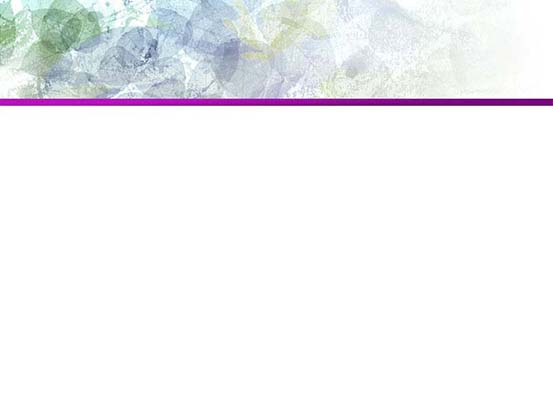 3. 
Establecimiento de nuevas reglas en la relación. Si parece prudente continuar con la relación después de eventos dolorosos, es importante establecer nuevas reglas para la relación. Es importante establecer “límites”  para que cada persona entienda qué puede o no hacer.
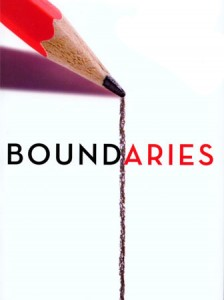 [Speaker Notes: 3. Establecimiento de nuevas reglas en la relación. Si parece prudente continuar con la relación después de eventos dolorosos, es importante establecer nuevas reglas para la relación. Es importante establecer “límites”  para que cada persona entienda qué puede o no hacer. Aun si la relación no puede continuar, es importante para ambas partes entender los límites.]
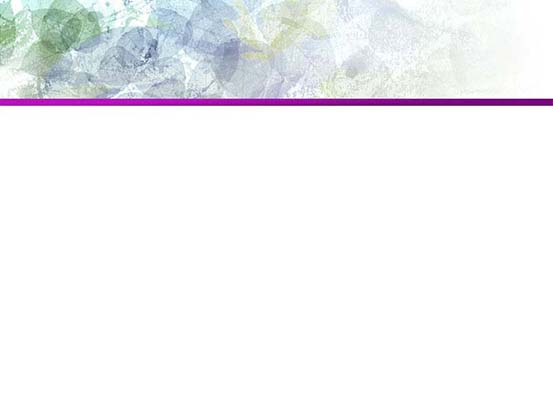 4. 
También es importante saber cuándo pedir la intervención de las autoridades civiles.  En casos en que la vida de la madre o el niño están en peligro,  debe llamarse a las autoridades civiles para remover del hogar al abusador o a la persona abusada.
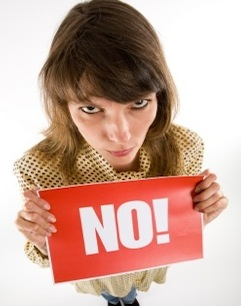 [Speaker Notes: 4.   También es importante saber cuándo pedir la intervención de las autoridades civiles.  En casos en que la vida de la madre o el niño están en peligro,  debe llamarse a las autoridades civiles para remover del hogar al abusador o a la persona abusada. Como hemos visto, el manual de la iglesia adventista otorga permiso a los cónyuges para separarse por causa de infidelidad. Sin embargo, esta no es la única razón para una separación;  se justifica la separación cuando  el abuso o la  violencia doméstica es el problema.]
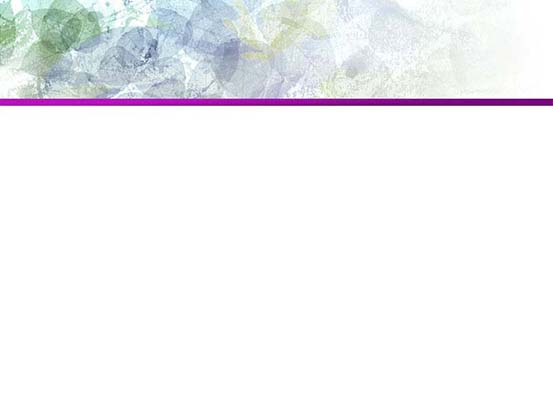 ¿QUÉ SI MI OFENSOR NO PUEDE SER CONFRONTADO?
1.   Ni  la enfermedad mental ni la muerte borra una ofensa grave a menos que la víctima decida perdonar al agresor.
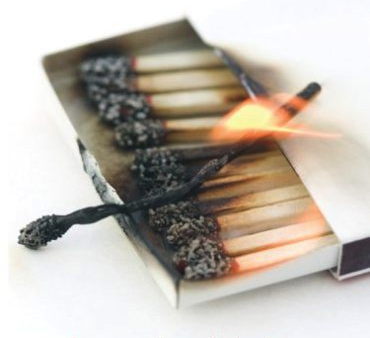 [Speaker Notes: ¿QUÉ SI MI OFENSOR NO PUEDE SER CONFRONTADO?

¿Qué tal si mi ofensor no puede ser confrontado, por causa de incapacidad mental o muerte? Mientras la parte ofendida está aún viva, es posible que la ofensa pueda estar viva aun en su  corazón y en su mente.  Ni  la enfermedad mental ni la muerte borra una ofensa grave a menos que la víctima decida perdonar al agresor.]
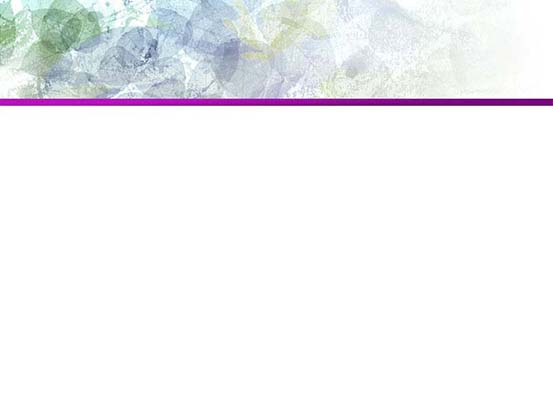 2. La historia de Melissa:
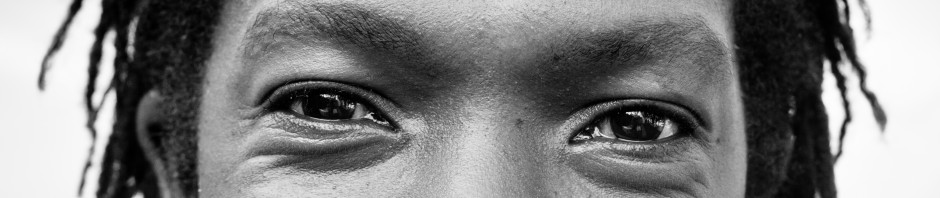 [Speaker Notes: 2. La historia de Melissa: Melissa fue abusada sexualmente por su padre desde la edad de los nueve, hasta los dieciocho años. Su padre era anciano en una iglesia local y era considerado por los miembros y líderes  de iglesia como un hombre santo. Melissa, por otro lado, sufría de depresión y conducta errática a causa del abuso continuo. A la edad de 18 escapó de su causa y se lanzó a un viaje de autodestrucción. Como muchas víctimas de abuso infantil, llegó a pensar que ella había hecho algo que merecía las atenciones aberrantes de su padre. Ahora sabemos a través de los estudios de psicología infantil que un niño nunca es responsable por el abuso sexual de parte de un adulto—es siempre y completamente culpa del adulto. Determinada a destruirse a sí misma, experimentó con drogas y alcohol y sufrió de anorexia y bulimia. Sin embargo, un día encontró Alcohólicos Anónimos y comenzó a arreglar su vida. Hasta logró obtener y retener un empleo.
 
 
Justamente cuando su vida estaba poniéndose en orden, se enteró de que su padre había muerto. Le pidió a un amigo que la acompañara al cementerio donde estaba enterrado, e hizo el largo viaje para “hablar” con su padre. Parada allí, ante la tumba de su padre, comenzó a hablar, sabiendo que él no la podía oír; luego comenzó a gritarle maldiciones y a llorar descontroladamente, diciéndole muerto lo que le hubiera gustado decirle en vida y dejando  que todo el odio y el disgusto se vaciaran de su mente y su cuerpo. Exhausta, perspirando y temblando de emoción, al terminar, pronunció las palabras: “¡Te perdono!” Cuenta que  cuando pronunció estas palabras, sintió que una carga terrible le fue quitada de sus hombros, una carga de la cual se sentía liberada por primera vez en su vida.]
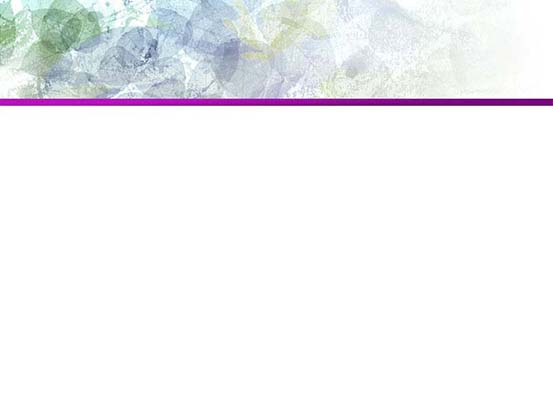 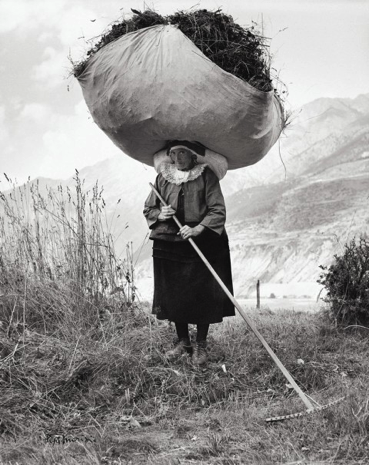 Esta es la terrible ironía de las heridas y ofensas profundas—dejan a la víctima cargando la carga más pesada de culpabilidad e ira.
[Speaker Notes: Los actos incalificables de humillación, violación y abuso perpetrado hacia ella por este hombre, en el que ella debería haber sido capaz de confiar implícitamente, habían dejado una terrible carga de culpa, ¡no sobre él, sino sobre ella! Esta es la terrible ironía de las heridas y ofensas profundas—dejan a la víctima cargando la carga más pesada de culpabilidad e ira. Aunque sabía que su padre no podía escucharla, fue capaz de exteriorizar su insondable pena y esto fue lo que, a largo plazo, la liberó de la carga que su padre le había dejado como un legado de vergüenza.
 
Antes de dejar la tumba de su padre, Melissa elevó una oración de liberación. ¿Qué es exactamente una “oración de liberación”? Su oración fue algo parecido a esto: “Querido Dios, dejo a mi padre en tus manos. Júzgame y júzgalo a él conforme a tu justicia y misericordia”. En otras palabras, ella  se “soltó” de su padre, rompiendo las cadenas que la habían aprisionado a él, sintiendo ahora un dulce alivio. Al hacer esto, lo dejó en manos de Dios para que  lo juzgara y  tratara como él decidiera. Esta oración, dice, fue inmensamente sanadora para ella, ya que ahora sentía que su padre ya no estaba en sus manos, sino en las de Dios.]
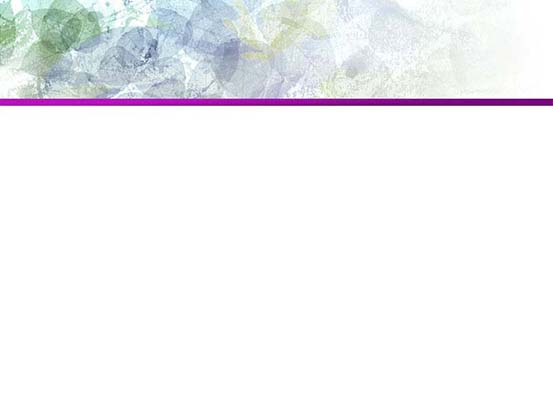 Dejar atrás el pasado
3. Dejar atrás el pasado es el siguiente paso al desprenderse de un evento doloroso en la vida. Pero, ¿cómo se hace?
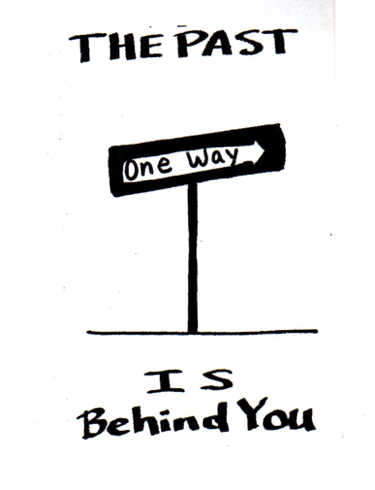 [Speaker Notes: 3. Dejar atrás el pasado es el siguiente paso al desprenderse de un evento doloroso en la vida. Pero, ¿cómo se hace?]
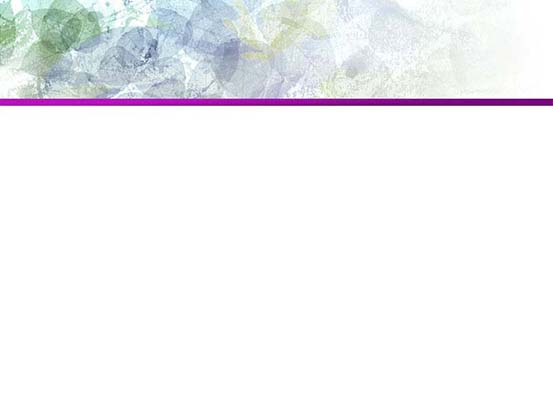 Dejar atrás el pasado
Viviendo una vida de servicio
Aprendiendo a confiar nuevamente
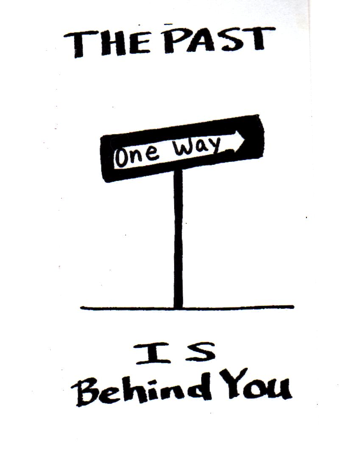 [Speaker Notes: a. Viviendo una vida de servicio: En su primer libro, A Child Called “It,” David Pelzer nos cuenta de una pesadilla que vivió con su madre, cuyo odio hacia él por poco le cuesta su joven vida. Era el peor caso de abuso infantil en el estado de California hasta esa fecha. Afortunadamente para David, una alerta maestra de escuela primaria informó el caso a las autoridades y David  fue removido de su hogar y colocado en un “hogar de crianza” o de vivienda temporal con nuevos padres amorosos. Pudo recibir una buena educación y disfrutar de una carrera próspera. Aun con sus logros como profesional y a pesar de los esfuerzos de David de reconciliarse con su mamá, ella continuaba despreciándolo. En su siguiente libro, A Man Named David, cuenta cómo fue capaz de perdonar a su mamá, aun cuando nunca pudieron reconciliarse. A través de sus libros y  conferencias, David Pelzer se ha dedicado a asegurarse de que ningún otro niño sufra lo que el sufrió. Su vida de servicio ha sido instrumental en la promulgación de nuevas leyes en los libros del Estado de  California, que protegen a los niños del abuso doméstico.
 
 
 
 
b.  Aprendiendo a confiar nuevamente: ¿Cómo puedes aprender a confiar nuevamente después de una violación grave de la confianza por parte de alguien en quien confiabas plenamente? Primero que nada, no puedes esperar recobrar inmediatamente la confianza. Necesitas darte tiempo y espacio para que puedas establecerte emocionalmente. Las traiciones causan estragos emocionales incalculables en quienes han sido traicionados y  toma tiempo superarlo. Nadie tiene el derecho de decirle a una persona tal, “¡Simplemente supéralo!” Dice un proverbio español: “Hay que darle tiempo al tiempo”. Deja que pase el tiempo de agitación emocional y comienza a calmar las aguas turbulentas de tu alma. Una vez que hayas llegado al punto en que el ver o aun el pensar en el ofensor ya no te enferma, o te hace sentir solamente un poco  incómodo, sabes que has perdonado y estás listo a avanzar.]
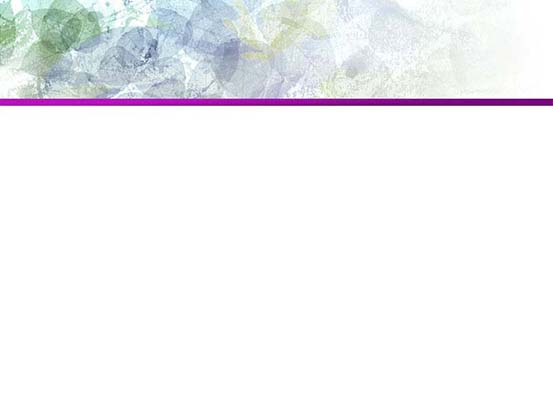 EL PERDÓN Y EL OFENSOR
¿Qué de los beneficios del perdón para el ofensor? 
¿Cómo opera la justicia y la misericordia en beneficio de perpetrador? 
¿Por qué preocuparnos de los beneficios del perdón para el ofensor?
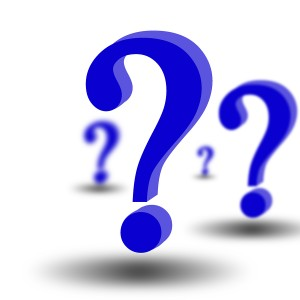 [Speaker Notes: EL PERDÓN Y EL OFENSOR

En este seminario se ha dado mucho énfasis sobre la víctima y los beneficios de su perdón hacia la persona que le ha ofendido. ¿Qué de los beneficios del perdón para el ofensor? ¿Cómo opera la justicia y la misericordia en beneficio de perpetrador? ¿Por qué preocuparnos de los beneficios del perdón para el ofensor?
 
En nuestra práctica del perdón como cristianos,  no podemos ser  egoístas en nuestros intentos de deshacernos  nosotros mismos, como víctimas, de la ira  y la amargura que ha creado un ofensor en nosotros. También debe preocuparnos el alma del ofensor.
 
Hablando en general, la gente interpreta los intentos de “salvar” al perpetrador como proveerle permiso a tal abusador para continuar abusando. Si usamos como modelo el perdón de Dios hacia los pecadores, tenemos que concluir que el regalo del perdón coloca al ofensor bajo obligación de arrepentimiento, confesión y cambio. Por supuesto, el ofensor puede escoger no responder como debiera, pero la obligación sin embargo está ahí.]
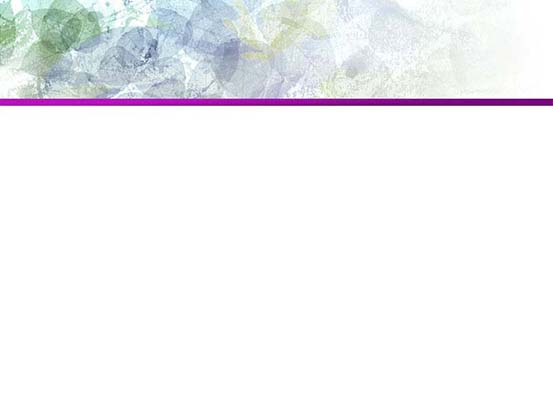 ¿CUÁL ES LA DIFERENCIA ENTRE PERDÓN Y RECONCILIACIÓN?
El perdón es una calle de una sola vía.
La reconciliación es una calle de dos vías.
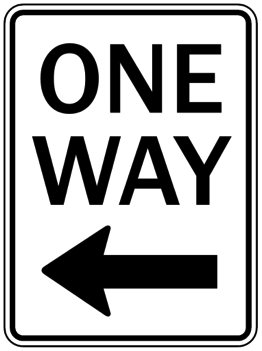 [Speaker Notes: ¿CUÁL ES LA DIFERENCIA ENTRE PERDÓN Y RECONCILIACIÓN?
 

El perdón es una calle de una sola vía. La parte injuriada escoge perdonar al ofensor. El que este último acepte o rechace este regalo, es inmaterial. La parte injuriada escoge dar el regalo sin las expectativas de aceptación. En este caso, el que perdona establece nuevos límites para la relación.
 
La reconciliación es una calle de dos vías. La reconciliación puede ocurrir cuando el ofensor acepta el perdón y está dispuesto a entrar en forma honorable a una relación restaurada con la parte injuriada. (No usa el perdón como una excusa para continuar abusando o hiriendo). El que perdona y el perdonado colaboran  para establecer nuevas “reglas de compromiso,” esto es, los límites que deben ser respetados para poder preservar la relación. Puede haber perdón sin reconciliación, pero nunca puede haber reconciliación sin perdón.]
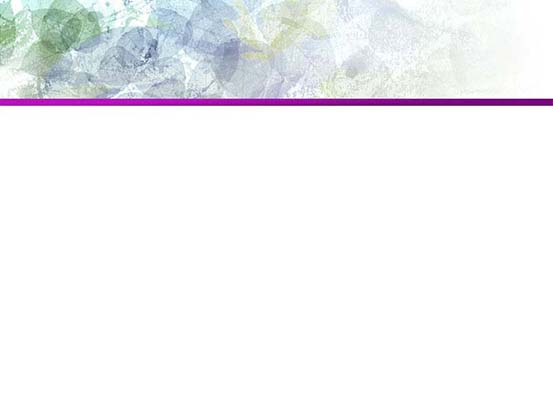 Trabajo en equipo
Repasen por grupos las preguntas del material para distribuir de este seminario
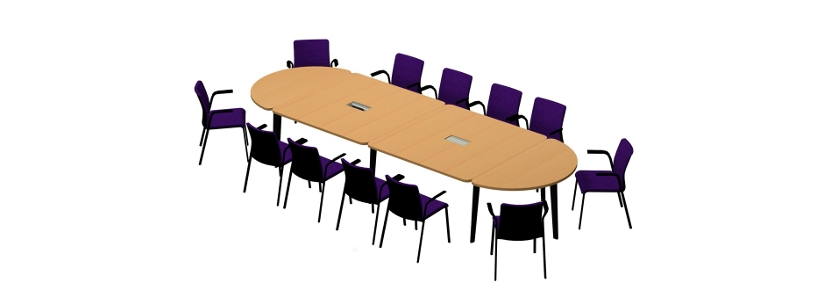 [Speaker Notes: Repasen por grupos las preguntas del material para distribuir de este seminario.]
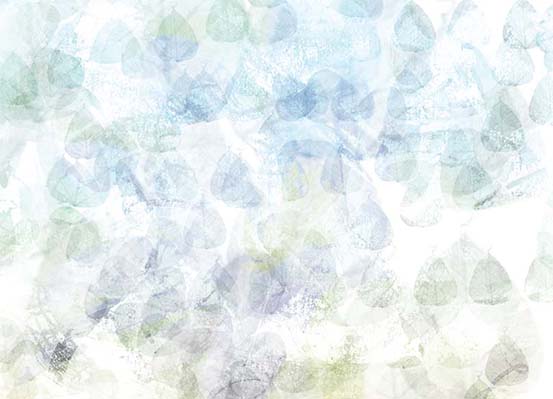 Oración
“Si confesamos nuestros pecados, Dios es fiel y justo para perdonar nuestros pecados, y limpiarnos de todo mal”.
I Juan 1:9
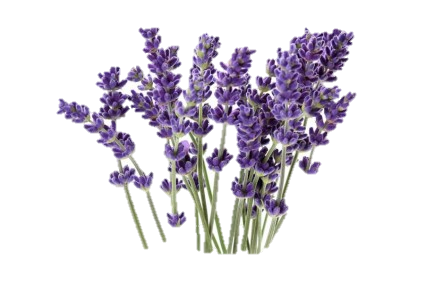 [Speaker Notes: Oración

“Si confesamos nuestros pecados, Dios es fiel y justo para perdonar nuestros pecados, y limpiarnos de todo mal”.  I Juan 1: 9]